Blended Learning Policy
Prof Marmar Mukhopadhyay

Educational Technology 
and 
Management Academy
[Speaker Notes: Chairperson Prof Suranjan Das, Secretary General Dr Pankaj Mittal, CEMCA Director, Dr Shadrach, and my fellow colleagues on the National Expert Committee. I thank AIU and CEMCA for calling upon me to make this short presentation as a starting point for seeking your advice in developing a draft national policy on blended learning.]
Template
Blending
Learning
Blended Learning & Associated  Terms
Blended Learning Policy  
 Blended Learning: Enabling Policies
Plan of Implementation
Conclusion
A
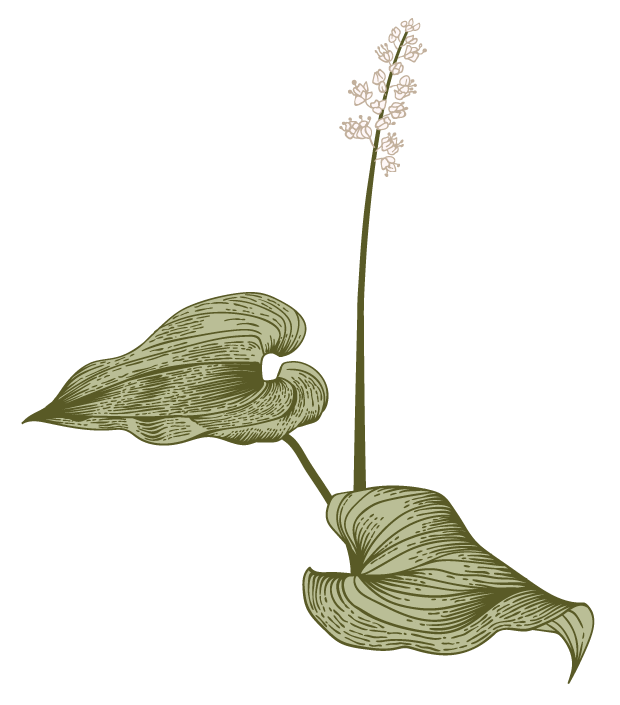 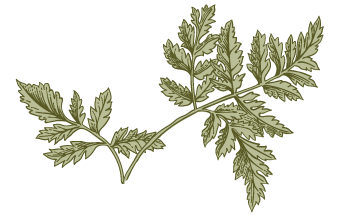 National Blended Learning Policy in Higher Education
[Speaker Notes: I have these six, rather five items to draw you attention and seek your contribution. Of course, any other  item that are important, but may be missing in this presentation.]
Blending First AcquaintanceBlended Tea
[Speaker Notes: I have dealt with all these issues in my detailed note submitted to CEMCA and AIU. Since we are well-versed, we may not need to revisit these issues. It’ll also save time. I’ll move on to the next.]
Blending Learning not new Indian Gurukula and ancient Indian universities used a variety of teaching-learning practices, like:    Listen-reflect-practice: (Sravan-Manan-Nididhyasana); Multichannel learning: Lecture, self-study, peer group learning, learning with experience, apply, teach, etc.; Debates and Argumentation (Vaad-Vivad-Vitarka); Question-Answer:   Prashnottar vidhi; Imitation (Anukarana); Repetition and Rote Learning (Punaravritti); Explanation and Illustration (Vyaakhya-Drishtaanta vidhi);  Demonstration and Practice (Pradarshana-abhayasa); Tour or Field Visits (Bhraman vidhi); Storytelling (Katha kathan).
[Speaker Notes: I have dealt with all these issues in my detailed note submitted to CEMCA and AIU. Since we are well-versed, we may not need to revisit these issues. It’ll also save time. I’ll move on to the next.]
Vaughan (2008):   blended learning as a “thoughtful fusion of face-to-face and online learning experiences.” During the online and the “technology-mediated components of these learning experiences, students are not required to be physically together in one place but may be connected digitally through online communities” (Cleveland-Innes & Walton, 2018).
“Blended learning, thus, is a blending of carefully chosen learning tactics from face-to-face and technology-mediated learning domains to achieve expected learning outcomes.” Mukhopadhyay, 2022
A FEW ASSOCIATED TERMS
In Flipped Learning, students learn in advance at home, followed by learning in the classroom. This sequencing has also been termed individual learning at home, followed by group learning in the classroom (Mukhopadhyay, 2022).
In the Hybrid Learning model, a regular face-to-face classroom lecture is simultaneously streamed online. Hybrid learning as   a mode of blended learning combines online educational materials with traditional in-class mechanisms.
“HyFlex Learning combines the terms “hybrid” and “flexible.” “In HyFlex courses, students can choose from one of three participation paths: 
Participate in face-to-face synchronous class sessions in-person (in a classroom)
Participate in face-to-face class sessions via video conference (e.g., Zoom)
Participate fully asynchronously via Course Works”.
Research & 
Experimentation
Multi-Channel 
Learning
Direct 
Instruction
Self-regulated 
Learning
LEARNING
Knowledge 
Processing
Knowledge 
Attainment
Basic 
Education
Acquiring 
Knowledge
Deepening 
Knowledge
Creating 
Knowledge
Definition of Terms
Blended Learning
Flipped Learning
Hybrid Learning
HyFlex Learning
ETRE (Emergency Technology Response)
Webinar
Online Learning
ODL
MOOCs
OER
Six Models of Blended Learning
A
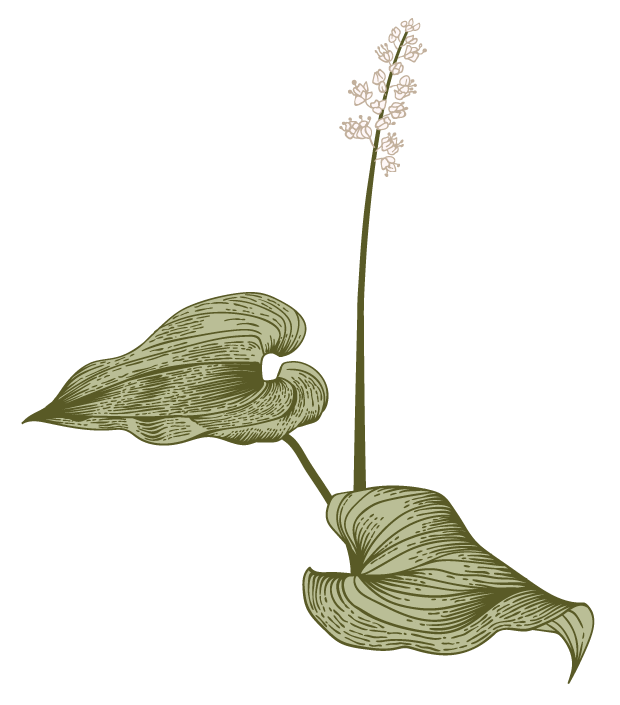 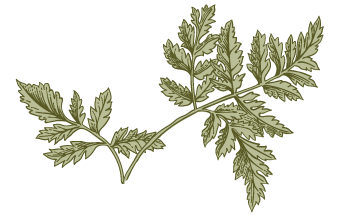 National Blended Learning Policy in Higher Education
[Speaker Notes: I have these six, rather five items to draw you attention and seek your contribution. Of course, any other  item that are important, but may be missing in this presentation.]
Blended Learning Models for Contextualisation
Flex Model
Face-to-Face Driver Model
Rotation Model
Online Lab School Model
Self-Blend Model
Online Driver Model
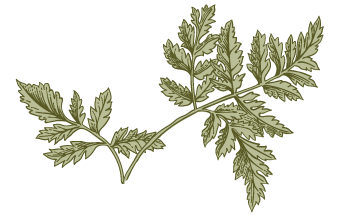 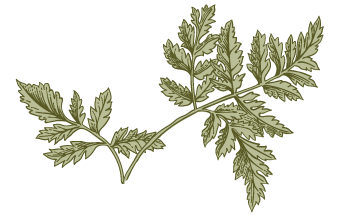 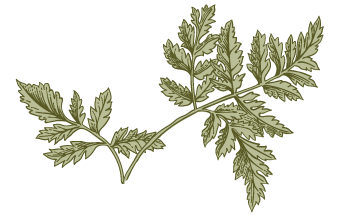 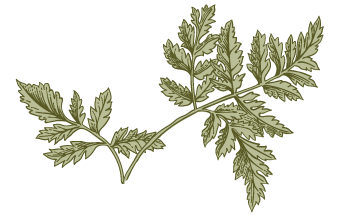 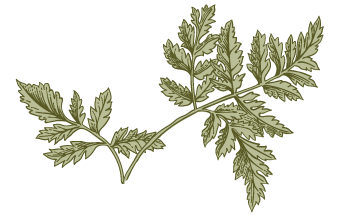 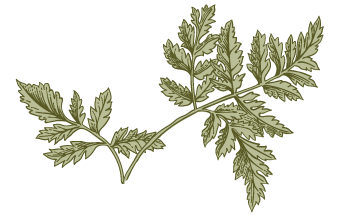 Presentation title
‹#›
Benefits of Blended Learning
Increased synchronous & asynchronous interaction among peers & with teachers.
1
7
Blended learning is more effective than either face-to-face or online learning.
4
Greater independence and opportunities to progress at students’ own pace.
Blended learning course Students perform better than F2F or online course students
2
8
Develop digital skills necessary for evolving as lifelong self-learners.
5
Opportunity for peer and expert collaboration across countries and cultures.
3
9
Student satisfaction more in BL courses than in F2F lecture mode.
It helps learners become virtual global citizens.
6
Higher flexibility - anytime, anywhere, self-pacing for mastery learning.
Presentation title
‹#›
National
Infrastructure
Financial Provision
Institutional 
Infrastructure
Academic Leadership
Curriculum
ENABLERS
BLP
Student Readiness
ENABLERS
Learning Resources
Teacher Readiness
Learning Assessment
BL Policy Statements
PS
1: India  will adopt an ODL, and Online Integrated Blended System of Education 

2: All   Indian Educational Institutions will adopt Blended Learning in all  Courses and subjects at all levels.

3: All students will learn to acquire, deepen and create knowledge.
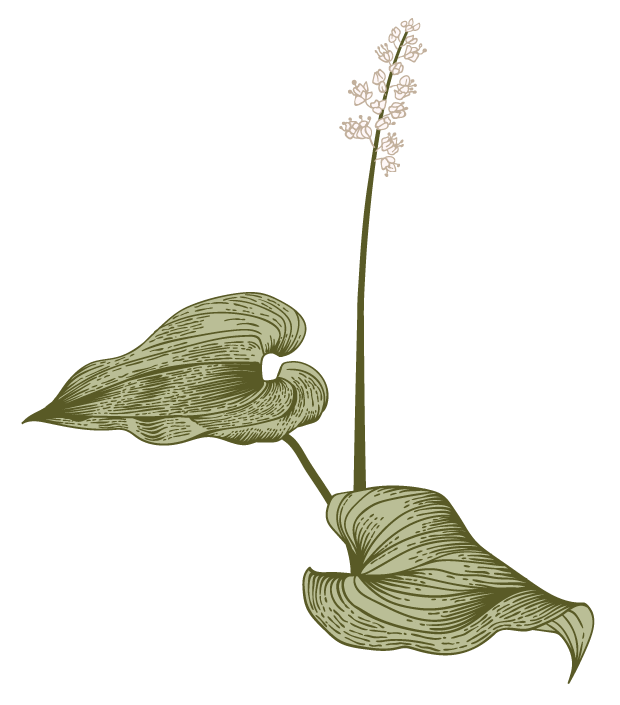 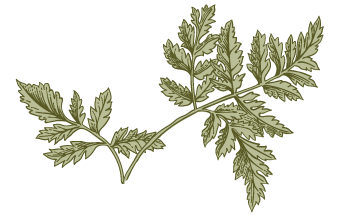 National Blended Learning Policy in Higher Education
‹#›
[Speaker Notes: Initially, we propose three policy statements for your inputs. To implement the polcies we’ll make a few enabling policies informed by he key initiatives stated in Art 24.4  and elsewhere in NEP2020 document.]
EP
Enabling Policies: National Infrastructure
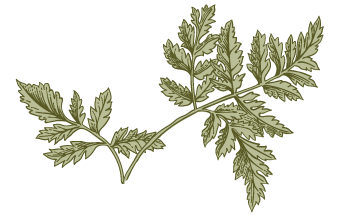 Presentation title
‹#›
[Speaker Notes: We propose for our collective consideration a few Enabling Policies. With your contributions and suggestions, we’ll revise and change and create the next draft.]
EP
Enabling Policies: Institutional Infrastructure
Requisite ICT infrastructure will be developed in all   education institutions  
All teachers and students will have personal access to digital devices with  Internet connectivity and at least  1.5 Mbps Internet speed (need advice)
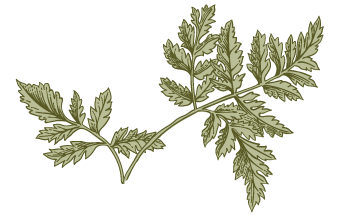 Presentation title
‹#›
[Speaker Notes: We propose for our collective consideration a few Enabling Policies. With your contributions and suggestions, we’ll revise and change and create the next draft.]
EP
Enabling Policies: Curriculum
Curriculum will be reconstructed to   align with the attributes of blended learning. 
Every educational institutions  will adopt blended programs, blended courses, and blended unit designs
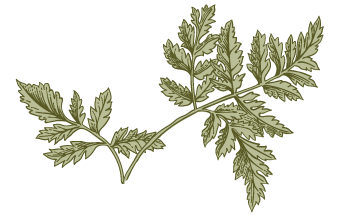 Presentation title
‹#›
[Speaker Notes: We propose for our collective consideration a few Enabling Policies. With your contributions and suggestions, we’ll revise and change and create the next draft.]
EP
Enabling Policies: Learning Resources
High Quality Learning Resources in textual, video, games, animations, simulations, mobile apps, virtual labs will be made available online free of cost.
The online learning resources will be periodically reviewed and refreshed.
 A National OER of digital contents,  blended programs, courses, and unit designs will be created.
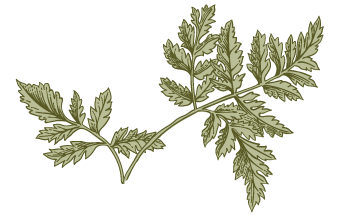 Presentation title
‹#›
EP
Enabling Policies: Learning Assessment
The assessment system will be modified to best use blended learning; students will take online on-demand tests, collect micro-credentials, and benefit from the assurance-based credit scheme (read with art 24.4h).
Formative assessment will be adopted in all courses and programmes.
Technology-enabled on-demand learning assessment provision will be created
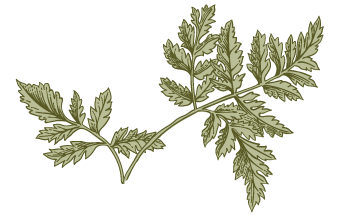 Presentation title
‹#›
EP
Enabling Policies: Teacher Readiness
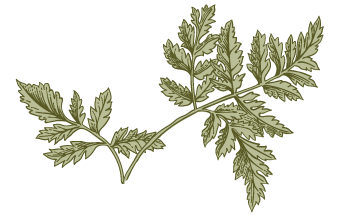 Presentation title
‹#›
EP
Enabling Policies: Student  Readiness
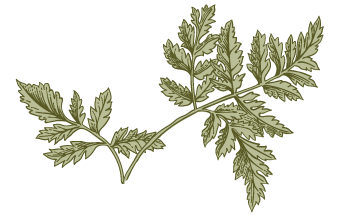 Presentation title
‹#›
EP
Enabling Policies: Academic Leadership
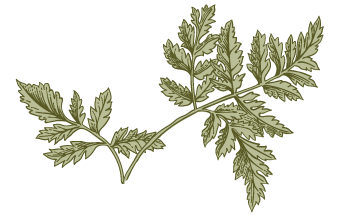 Presentation title
‹#›
EP
Enabling Policies: Financial Provision
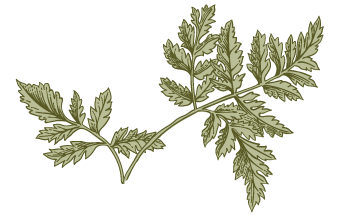 Presentation title
‹#›
Challenges
Magnitude of the System
Wide diversity and Disparities
Digital Divides
Attitudes
ICT Skills Deficiency
Poor Access to Digital Devices
 Poor Internet Connectivity
Presentation title
‹#›
Conclusion
Blended learning is the appropriate response for achieving the policy vision and developing globally comparable education system. 

NEP2020 has an implicit Blended Learning policy. The ingredients are strewn all over the document. There is need to stitch them logically together to create a comprehensive and meaningful Blended Learning Policy.
Presentation title
‹#›
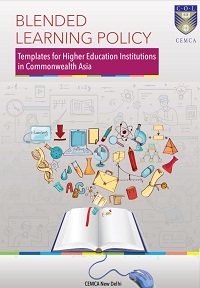 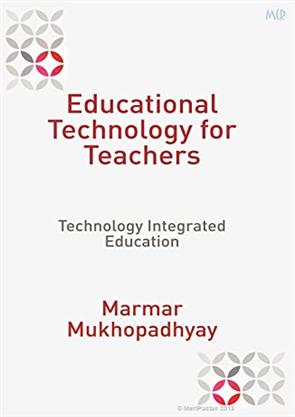 ‹#›
Contact:
marmar.mukhopadhyay@gmail.com
Thank you
[Speaker Notes: Thank you very much for your patience. We look forward to your suggestions, advice and contribution.]